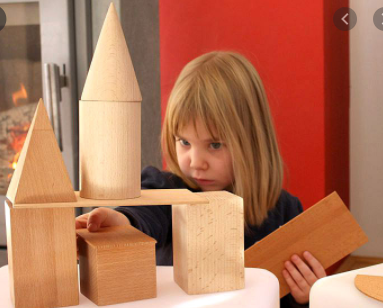 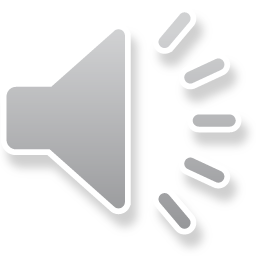 GEOMETRIJSKA TELESA
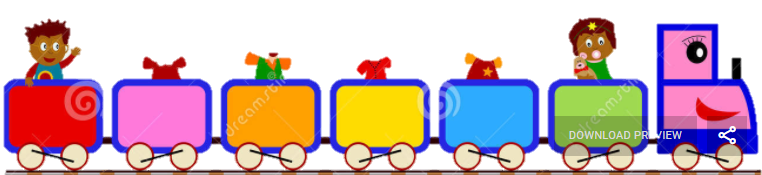 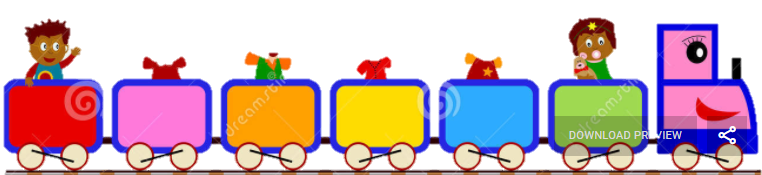 GEOMETRIJSKA TELESA
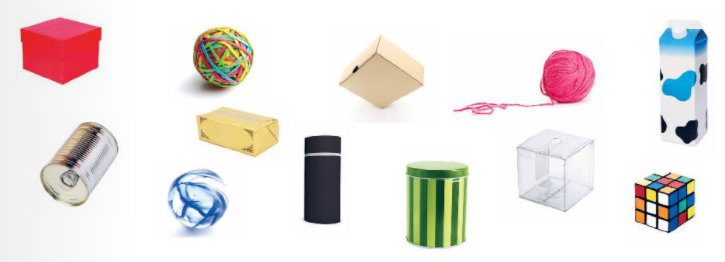 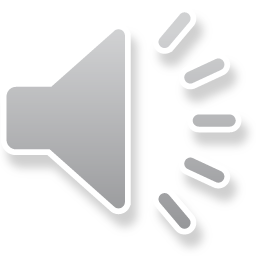 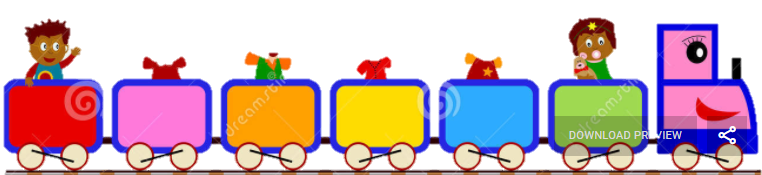 GEOMETRIJSKA TELESA
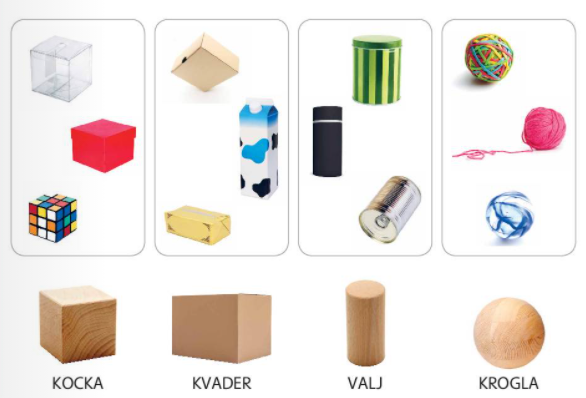 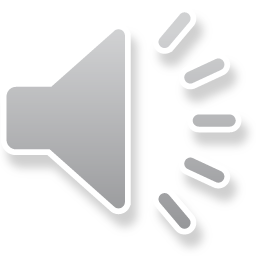 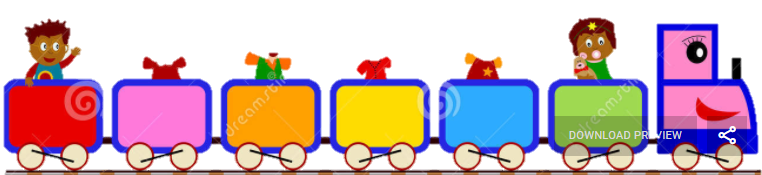 GEOMETRIJSKA TELESA
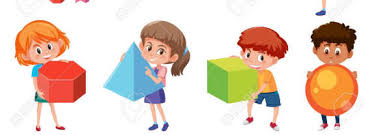 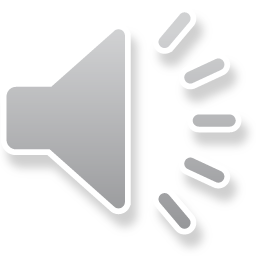 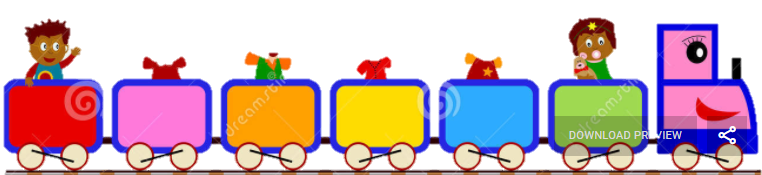